Clover Lab
Using Trifolium repens to understand
natural variations in cyanogenesis
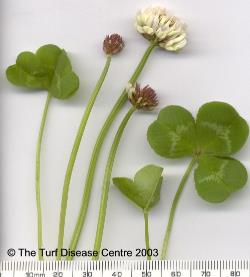 What do the following have in common?
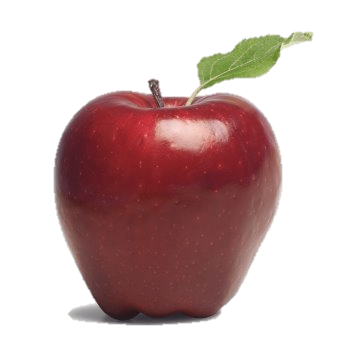 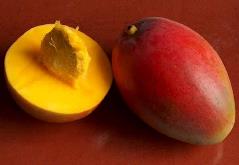 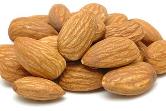 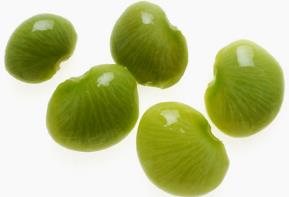 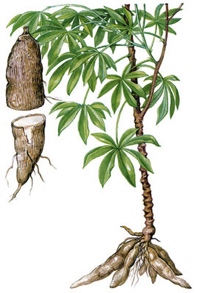 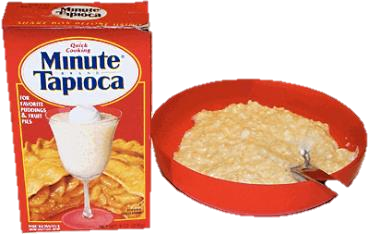 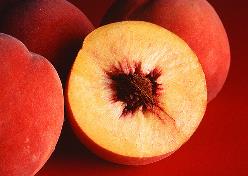 Cassava is cyanogenic!
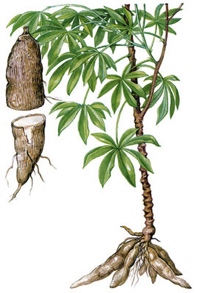 MAJOR food source (tuber) in poor regions of Africa
Problem: low nutritional value
Geneticists are developing hybrids to increase protein value, plant disease resistance, and vitamin content, etc.
Cyanogenesis is the release of hydrogen cyanide (HCN) as a result of tissue damage.
http://www.danforthcenter.org/science/programs/international_programs/bcp/
http://drp.dfcentre.com/project/improvement-nutritional-value-cassava-high-storage-protein-no-toxins
Essential Questions
What adaptations have evolved in plants to provide protection from herbivory?
What is the genetic basis of the protective adaptations?
What factors might cause the genes for those adaptations to vary within a species?
Relate to summer reading of Survival of the Sickest?
What is White clover (Trifolium repens)
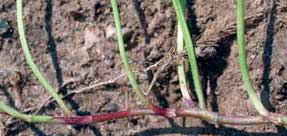 Life cycle: A ”mat-forming” perennial.Leaves: Alternate, compound with three stalkless, egg-shaped leaflets. Leaflets are smooth with small teeth along the margins, a slight notch at the tip and usually a whitish V-shaped watermark.
[Speaker Notes: is a forage plant, native to Eurasia, which has spread throughout the world. It is very tasty to many herbivores including, insects, aphids, mollusks, and large mammals (horses love it!).]
What is White clover (Trifolium repens)
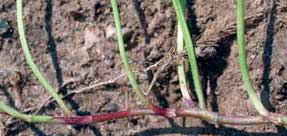 Stems: Grows close to the ground. Plants spread by creeping stolons that root at the nodes and are generally smooth.Flowers and fruit: White or pinkish white, globe-shaped flower heads occur at the ends of long flower stalks. Each head may contain up to 85 individual flowers. Fruit are small, three- to six-seeded pods. Reproduction: Seeds and stolons.
[Speaker Notes: is a forage plant, native to Eurasia, which has spread throughout the world. It is very tasty to many herbivores including, insects, aphids, mollusks, and large mammals (horses love it!).]
What is cyanide?
When inhaled or absorbed, it binds to the cytochrome oxidase
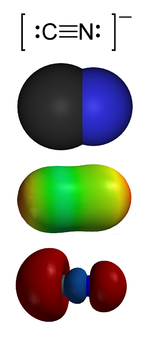 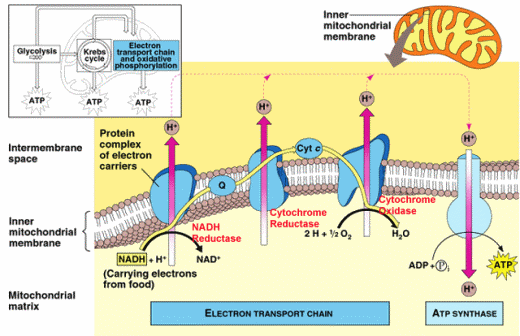 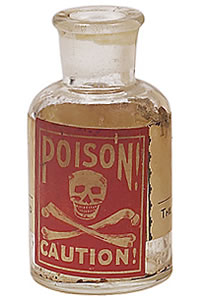 What is cyanogenesis
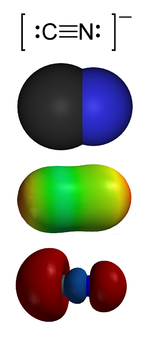 Released by 
Linamarase
     (enzyme)
Linamarin
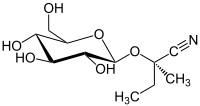 Cyanide
Lotaustralin
What’s an enzyme? (REVIEW)
Enzymes are biological catalysts (specialized proteins)
They accelerate chemical reactions (by lowering activation energy)
They are unchanged during the reaction
Catabolic Enzymes
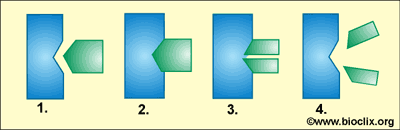 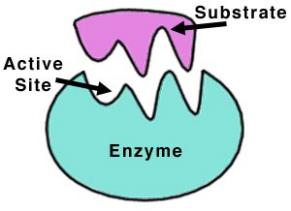 Anabolic Enzymes
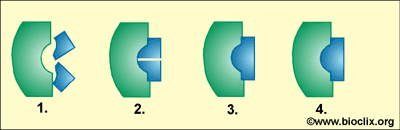 Where does cyanide come from?
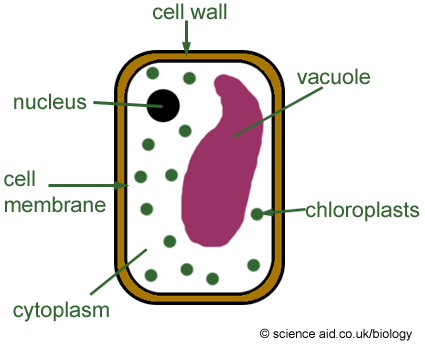 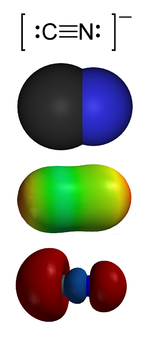 E
C
Enzyme (E) is stored in the cell wall
Cyanide-sugar (C) is stored in the central vacuole
What is Clover Cyanogenesis
Together with your lab partner, brainstorm, then list, different types of protective defenses that plants have evolved to prevent herbivory (being eaten by herbivores).
 

Based on the appearance of clover, which of the protective adaptations from your list above do you think clover would use to avoid being eaten by herbivores?
What does cyanide do?
Do you think cyanide will kill the plant cells? Why or why not?
 

Why would having two genes to control the release of the poisonous cyanide be advantageous to the plant?
 
 
Recall what you learned about plant cell structure. How might a clover plant keep the two compounds separate within the cell?
 
 
How would grazing on clover cause the release of the cyanide?
The Genes
C =  cyanide-sugar compound (Linamarin/Lotaustralin)
E = enzyme (Linamarase)
The Environment
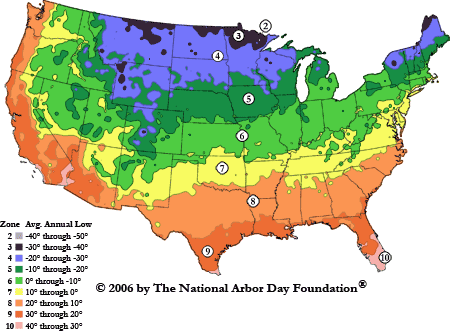 10%
86%
15%
The Metabolism
Biosynthesis is the production of biological compounds by organisms. Clover plants, in order to be cyanogenic, must synthesize both compounds – the cyanide-sugar and the enzyme. Synthesis is an energy consuming process.


Based on the fact that synthesis requires energy, do you think it would be an advantage to a clover plant to produce the linamarase enzyme if the cyanide containing sugar is not present or to produce the sugar if the enzyme is not present?
Limited
Resource
Cell Energy is a
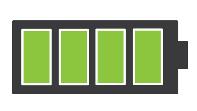 The Metabolism
Based on your answer, make a prediction about the relative frequency of the following genotypes.












Cyanogenic glucosides can be used as a way of storing energy and so can serve a function besides cyanogenesis. Linamarase, on the other hand, is only useful in cyanogenesis and is energetically especially expensive to produce.  Based on this information, would you expect to find more C_ee plants or more ccE_ plants in nature? Explain why?
Collecting Clover
Collect 2-4 separate individual plants
Collect enough leaves for   6 tests for each plant (18 leaves/plant)
Place samples in bag
Label w/ location and name
If needed, store overnight in a cool, dark place (fridge is ok)
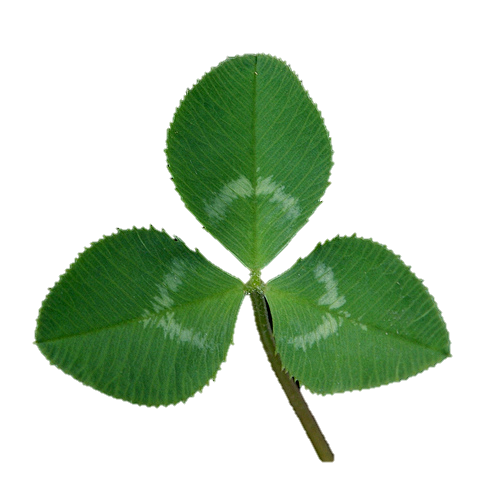 1 leaf = 3 leaflets
What does a positive result look like?
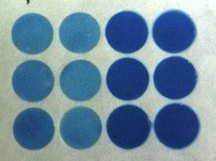 Blue dots indicate
the presence of cyanide
Individual/Group Data
Class Data